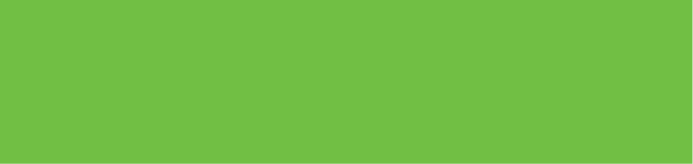 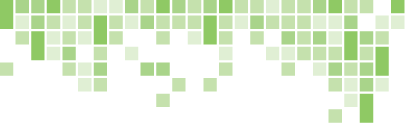 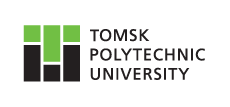 22-24 апреля 2020 г.
X ВСЕРОССИЙСКАЯ 
НАУЧНО-ПРАКТИЧЕСКАЯ
КОНФЕРЕНЦИЯ
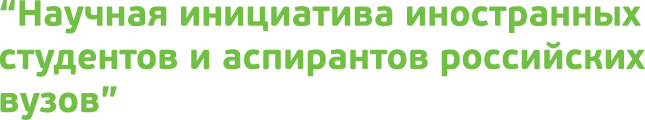 География участников конференции
Заявки для участия в конференции подали 224 иностранных студента, магистранта и аспиранта из вузов России, представители 45 стран мира
Университеты – участники конференции
Университеты – участники конференции
Университеты – участники конференции
Университеты – участники конференции
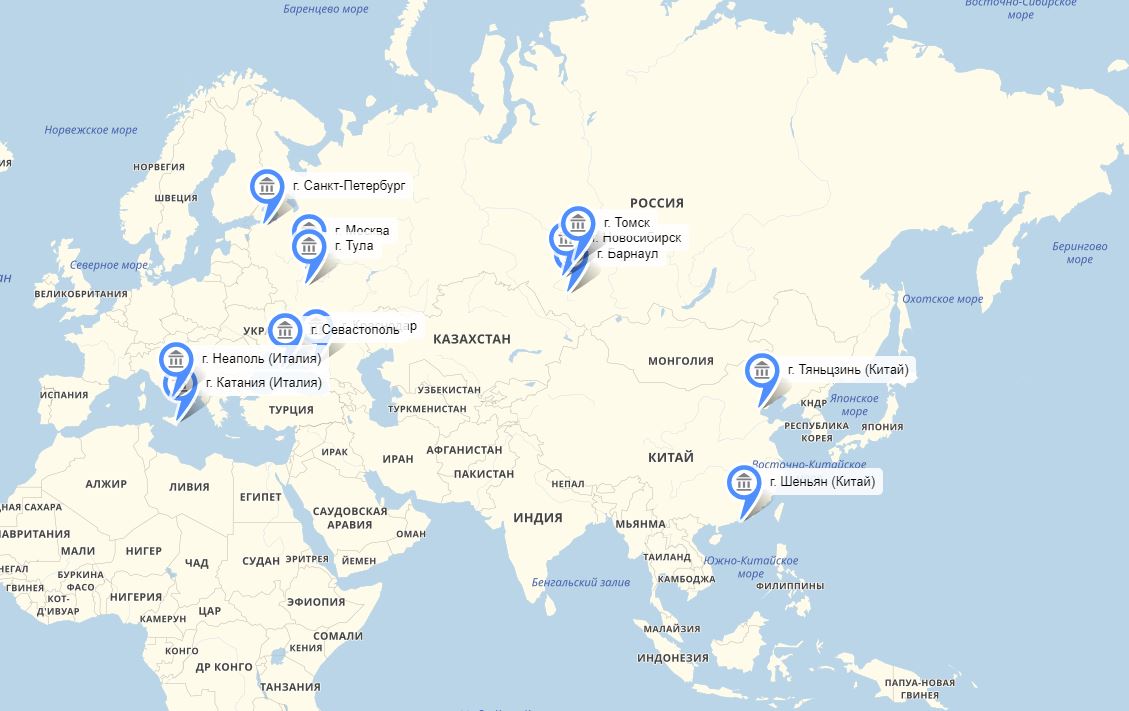 Карта университетов
В работе конференции принимают участие иностранные студенты и молодые ученые из 28 вузов России и 5 вузов дальнего зарубежья.
Распределение участников конференции по уровню обучения
22 апреля 2020 г.
23 апреля 2020 г.
23 апреля 2020 г.
24 апреля 2020 г.